HPC
Unit
科学技術計算における最適化に伴う分割の正しさを検査する ユニットテストフレームワーク
穂積 俊平1　佐藤 芳樹2　千葉 滋3
1,3東京大学大学院 情報理工学系研究科 創造情報学専攻
2東京大学情報基盤センター
[Speaker Notes: ご紹介にあずかりました、東京大学の穂積です。
[題目] というタイトルで発表させていただきます。
我々は HPCUnit という名前のユニットテストフレームワークを開発しました。
その背景には、]
2
科学技術計算プログラマーを手助けしたい
科学技術計算プログラムのバグ検出は難しい作業となっている
様々な最適化が施され, プログラムが複雑化している
科学技術計算のプログラムは規模が大きいため, 実行性能が重要視される
流体力学シミュレーション 
分子動力学シミュレーション
ヒアリングしてみた
岩田先生@東京大学 
川村研究室＠大阪大学
実際に体験してみた
RSDFT のグラムシュミットの正規直交化法を Fortran から Java に移植
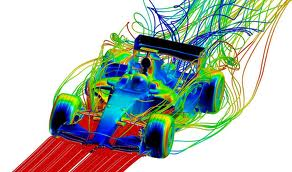 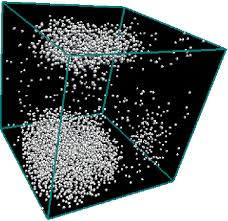 Shumpei Hozumi
[Speaker Notes: 科学技術計算プログラマーを手助けしたいという思いがあります。
現在、科学技術計算プログラムのバグ検出は難しい作業となっています。
なぜならば、実行性能向上のためにプログラムに様々な最適化が施され、プログラムが複雑化しているためです。

実際の科学技術計算プログラマー、東京大学や大阪大学の研究者に話を聞いてみると、
「実行はできるんだけど、計算結果が合わない場合、どこが間違っているかわからなくて困る。
現在は、計算結果を見て、物理的勘によってバグを検出している。」
といった話が聞かれ、バグ検出のサポートが十分でないという事がわかりました。

また、聞くだけでなく、私自身も RSDFT という物理シュミレーションソフトウェアのポート作業を通じて、
科学技術計算プログラムを作ることの難しさ、バグの混入のしやすさを体感しました。

我々は、これらヒアリングや実体験を踏まえ、
科学技術計算プログラムでどんなバグが発生しているのか？
なぜバグが発生しているのか？考えました。
その結果、ある最適化が原因ナノではないかという結論にいたりました。]
3
計算の分割による最適化
計算の分割
例：for ループの分割
計算順序の変更 　：ブロック化
並列分散実行 　　：MPI
計算のオフロード ：GPGPU

科学技術計算でよく利用される
科学技術計算のプログラムは　　カーネル計算（中心となる計算）を繰り返すものが多い

バグの温床
誤った範囲指定
誤った順序指定
for i in [0..1] 
 for j in [0..3] 
  kernel(i,j)
j
0
0
1
1
2
4
3
5
i
4
2
5
3
6
6
7
7
ブロック化
GPGPU
0
1
0
1
2
3
2
3
MPI
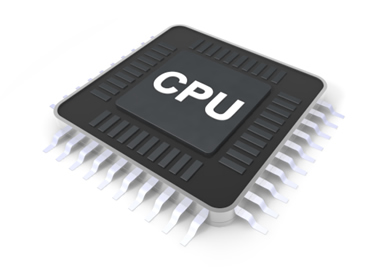 0
0
0
0
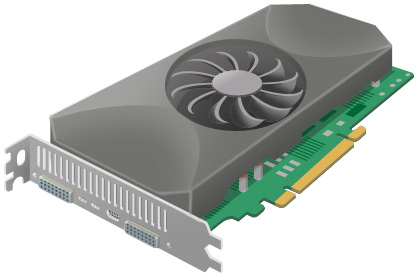 1
1
1
1
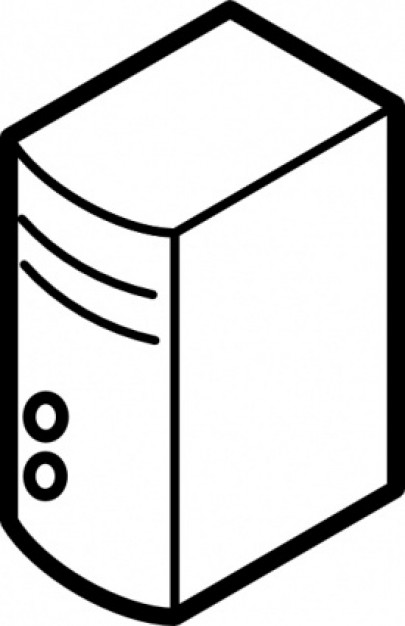 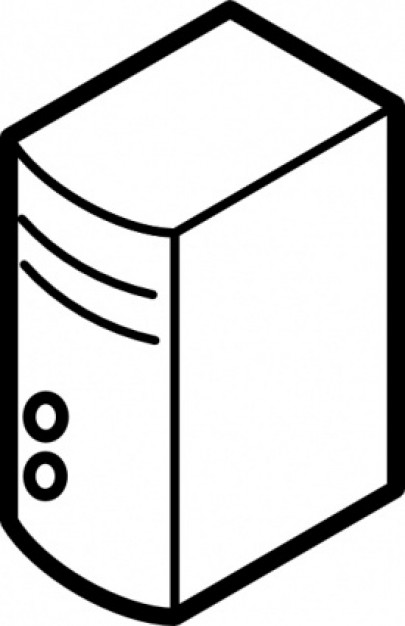 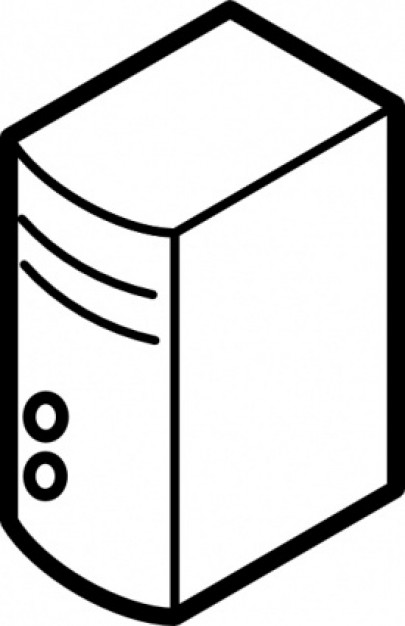 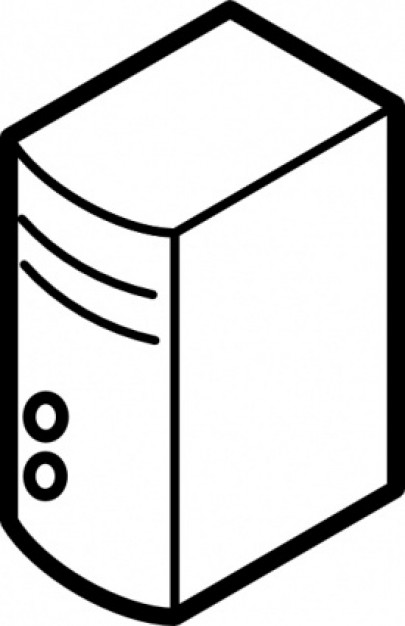 Shumpei Hozumi
[Speaker Notes: それは計算の分割と呼ばれるものです。
計算の分割の例として、 for ループを分割することを考えたいと思います。
今、右上のような二重 for ループを用いたプログラムがあるとします。
このプログラムを効率良く実行する方法がいくつか知られています。
１つ目は計算順序を変更することで、キャッシュヒット率を向上させる方法です。
代表的には行列積におけるブロック化があげられます。

２つ目はMPIなどに代表される並列分散実行です。
複数の計算ノードで分担して計算をすることで実行性能を高める事ができます。

３つ目は、GPGPU などの計算のオフロードです。
この方法では、計算の一部を実行性能の高いGPUなどのアクセラレータに委譲することで実行性能を高めることができます。

このような計算の分割は科学技術ではよく用いられる最適化です。
なぜならば、科学技術計算のプログラムは右上のプログラムのように、
中心となる計算があり、それを何度も呼び出す形になっていることが多いためです。

この計算の分割は実行性能の面ではとても大切ですが、
一方でバグの温床になっていると考えました。
計算の分割をプログラムに施すと、プログラムが計算する空間が複数に
分割されてしまい、誤った範囲指定や順序指定を誘発しやすくなってしまいます。]
4
例：グラムシュミットの正規直交化法 @ RSDFT
RSDFT [岩田先生 @ 東京大学]
物理シミュレーションソフトウェア
2011ゴードンベル賞受賞



計算の分割によって高速化を実現
計算順序を変更し, 一部の計算をより局所性の高い計算に変換
行列積（gemm）
行列ベクトル積（gemv）
MPI を利用した並列分散実行
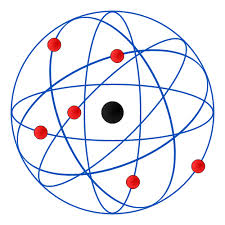 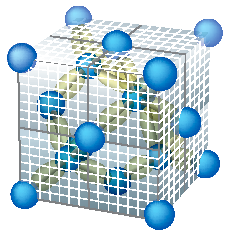 Shumpei Hozumi
[Speaker Notes: ここからは、具体例をあげ、より詳しくバグが発生する理由を説明したいと思います。
例にあげるのは、私がポート作業をしていた、物理シミュレーションソフトウェア RSDFT の中核モジュールである グラムシュミットの正規直交化法です。
グラムシュミットの正規直交化法を何回も言うのは辛いので、以後 GS 法と呼ばせていただきます。

RSDFT は 2011年のゴードン・ベル賞を受賞したソフトウェアであり、
物理シミュレーションを既存手法よりも高速に行う事ができます。

この高速化は計算の分割によって実現されています。
具体的には２つの最適化を施しています。
１つ目は、計算の順序を変更し、一部の計算をより局所性の高い、行列積や行列ベクトル積などの計算に変換しています。
２つ目は、MPI を利用した並列分散実行を取り入れています。

RSDFT の GS 法はこれらの最適化によって高速化を達成しているわけですが、
一方で、プログラムがとても複雑化しており、バグが混入しやすい状況にあります。
では、なぜ計算の分割の最適化を施した後のGS 法が複雑化しているのかを説明したいと思います。]
5
グラムシュミットの正規直交化法（GS法）
線形独立なベクトルの組（A）から正規直交系（Q）を作るアルゴリズム 
カーネル計算（中心となる計算）が
計算空間 (パラメータ i, j, k が作る空間) を巡回
計算空間
プログラム
k
for (i = 0; i < N; i++) {
 for (j = 0; j <= i-1; j++) {
  ip = 0;
  for (k = 0; k < M; k++)
   ip += Q[j][k] * A[i][k];
  for (k = 0; k < M; k++)
   Q[i][k] -= Q[j][k] * ip;
 }
 Q[i] /= |Q[i]|;
}
i
カーネル計算
N：ベクトル数, M：ベクトルの長さ
j
Shumpei Hozumi
[Speaker Notes: その前に、GS 法がどんなものだったかですが....

GS法とは、線形独立なベクトルの組から正規直交系をつくり出すアルゴリズムです。
GS法のプログラムは左のように ２つの ３重 for 文から構成されます。

このプログラムは、図で示した中心となる計算 : カーネル計算が パラメータ i, j, k がつくり出す空間を巡回するプログラムと捉える事ができます。
私達はカーネル計算が巡回する空間を計算空間と呼んでいます。

例えば、GS法における空間は右図のように図示することが可能です。
GS法は３重for文から構成されるプログラムでありますが、 j の境界条件が i に依存しているため、計算空間の形状は三角柱になっています。

さて、こんなプログラム、計算空間を持つ GS 法なんですが、
計算の分割を施すと、これらが変化してしまいます。
まずは計算空間の方がどうなってしまうかと言うと....]
6
最適化による計算空間の分割
“i”, “j”, “k” ループが分割される
行列積, 行列ベクトル積の利用 
MPI による並列分散実行
ランク 2
ランク 1
ランク 0
計算空間
プログラム
行列積
行列ベクトル積
k
k
k
i
j
Shumpei Hozumi
[Speaker Notes: 計算の分割後には、右図のように複数の空間に分割される事になります。
この分割は２つの方向に行われています。

１つは i, j 平面における分割です。
シミュレーション領域が斜線で示した四角形の領域と白色の三角形の領域に分割されている事がわかると思います。
この分割は、計算の一部を行列積に委譲したために発生しています。
斜線の領域を行列積が、また白色の部分を行列ベクトル積が担当しています。

もう１つは、k 方向における分割です。
計算空間が　k 方向に等間隔で分割されており、それぞれの領域が各ランクに割り当てられているのがわかると思います。

計算の分割が行われると、このように計算空間の分割を招いてしまします。

計算空間が分割されると、プログラムに悪い影響があります。
というのも]
7
計算空間の分割が及ぼすプログラムへの悪影響
可読性や保守性が低下
部分空間の大きさを決定するコードの追加
境界判定コードの追加
ランク 2
ランク 1
ランク 0
計算空間
プログラム
for (int is=istart; is<=iend; is+=L1) {
  ie = min(is+L1-1, iend); 
  il = ie-is+1;
  for (int js=jstart; js<=jend; js+=L1) {
    je = min(js+L1-1, jend);
    je = min(je, je-1);
    jl = je-js+1;
    if (jl <= 0) continue;
    if (is >= je+1) 
      gsGemm(is, ie, js, je);
    else if (il <= L2)
      gsGemv(is, ie, js);
    else {
      gs(is, ie, js, je, max(L2/2, L1));
    }
  }
}
..
行列積
行列ベクトル積
k
k
i
j
Shumpei Hozumi
[Speaker Notes: プログラムの可読性や保守性が低下してしまいます。

計算空間が複数の部分空間に分割されたことにより、
プログラムには部分空間の大きさを決定するコードや....]
8
計算空間の分割が及ぼすプログラムへの悪影響
可読性や保守性が低下
部分空間の大きさを決定するコードの追加
境界判定コードの追加
ランク 2
ランク 1
ランク 0
計算空間
プログラム
for (int is=istart; is<=iend; is+=L1) {
  ie = min(is+L1-1, iend); 
  il = ie-is+1;
  for (int js=jstart; js<=jend; js+=L1) {
    je = min(js+L1-1, jend);
    je = min(je, je-1);
    jl = je-js+1;
    if (jl <= 0) continue;
    if (is >= je+1) 
      gsGemm(is, ie, js, je);
    else if (il <= L2)
      gsGemv(is, ie, js);
    else {
      gs(is, ie, js, je, max(L2/2, L1));
    }
  }
}
..
行列積
行列ベクトル積
k
k
i
j
Shumpei Hozumi
[Speaker Notes: 部分空間の間の境界を判定するコードが追加されます。
これらの本来の計算ロジックとは関係のないコードの追加により、
プログラムは読みにくく、また改変しにくいものとなってしまいます。]
9
可読性や保守性の低下に伴うバグ
計算の漏れや重複、依存関係の破壊
誤った範囲指定
誤った順序指定

検出が難しい
計算結果の突合による検出は困難
浮動小数点演算の誤差を考慮する必要がある
直接サポートするツールがない
通常のユニットテストフレームワークでは, プロファイリング情報をテストに活用できない
計算漏れ
計算重複
依存関係の破壊
Shumpei Hozumi
[Speaker Notes: プログラムの可読性や保守性が低下すると、プログラマーも人間ですので、
バグが混入しやすくなってしまいます。

計算の分割を施したプログラムでは、
誤った範囲指定や順序指定をしやすく、
本来行うべき計算が行われなくなってしまう計算漏れや
同じ計算を繰り返してします計算重複、
また、満たされなければならない計算順序を無視した依存関係の破壊
などのバグが発生します。

僕自身も RSDFT のポート作業の際に計算の重複

これらのバグは現状検出が難しい状態にあります。]
10
HPCUnit：計算空間の正しさをテストするフレームワーク
実行ログを利用してバグを検出するための機能を提供
メソッド呼び出しの実引数とコンテキスト情報を実行ログとして取得
実行ログをタプルの順序付き集合として保存
問題や環境に合わせたテスト方法

Java 向けフレームワークとして開発
JVM 周辺のプログラミング資産を活用
JUnit, AspectJ, Scala 
科学技術計算では Fortran が使われる
テスト対象アプリケーション
..
  kernel (i, j, k);
  ..
①
②
==
③
v
バグを検出！
Shumpei Hozumi
[Speaker Notes: ここまでで６分が目標！！！！

そこで、我々が提案するのは、計算の分割の正しさをユニットテストするためのツール HPCUnit です。
HPCUnit は、計算空間の正しさをテストするために必要な機能を提供します。

これらの機能を使うと....
テスト対象アプリケーションのカーネル計算から計算空間を取得してきて、
正しい計算空間と比較することで、計算空間の正しさを検証することができます。


Java を選んだ理由
　プログラミング資産が潤沢
　実行性能は低くない！これから科学技術計算で使われる！？]
11
HPCUnit：計算空間の正しさをテストするフレームワーク
実行ログを利用してバグを検出するための機能を提供
メソッド呼び出しの実引数とコンテキスト情報を実行ログとして取得
実行ログをタプルの順序付き集合として保存
問題や環境に合わせたテスト方法

Java 向けフレームワークとして開発
JVM 周辺のプログラミング資産を活用
JUnit, AspectJ, Scala 
科学技術計算では Fortran が使われる
OptimizedGS.java
BLAS.java
テスト対象プログラム
class OptimizedGS {
 void calc(..){
  blas.gemv(..);
  blas.gemm(..);
 }
}
class BLAS {
 void gemv(..){
  kernel(i,j,k);
 }
 void gemm(..){
  kernel(i,j,k);
}}
==
∪
v
バグを検出！
Shumpei Hozumi
[Speaker Notes: ここまでで６分が目標！！！！

そこで、私が提案するのは、計算の分割の正しさをユニットテストするためのツール HPCUnit です。
HPCUnit は、計算の分割の正しさをテストするために必要な機能を提供します。

HPCUnit が提供する機能は２つです。
パラメータの変化を追跡する機能と、追跡した結果を保存 / 検証する機能です。

まず１つ目、パラメータの変化を追跡し、記録する機能ですが、
これはシミュレーション領域を作り出しているパラメータを追跡するための機能です。

GS法を例にすると、パラメータi, j, kを追跡するために利用されます。
これらのパラメータを追跡することで、シミュレーション領域の範囲を得る事ができます。
また、範囲だけでなく、
パラメータが変化した順序や、
変化の際の文脈を取得する事ができます。
文脈とは、MPIのランクなどを指しています。

パラメータの変化を追跡するためには、追跡コードをテスト対象アプリケーションに埋め込む必要がありますが、
追跡コードが本番実行の際にも埋め込まれていると、オーバーヘッドの原因となりますので、テスト実行の時のみ埋め込む必要があります。

HPCUnit では アスペクト を利用しており、パラメータの追跡コードをテスト実行時のみ埋め込む事が可能となっています。

次に２つ目、追跡結果を保存 / 検証する機能ですが、
これはシミュレーション領域が正しい領域になっているか検証するための機能です。

HPCUnitでは、１つ目の機能で追跡した結果を　HUList タプルの順序付き集合として保存します。
順序付き集合として表す事で、計算の抜けや重複、依存関係の破壊をみつけやすくなります。

計算の抜けや重複は正解集合と比較する事で、また依存関係の破壊はパラメータの変化順序を利用することで、発見することができます。
比較の対象とする正解集合はHPCUnit が提供するAPIで作成することができます。

HPCUnit が持つ機能は以上の通りです。
現在は Java 向けに AspectJ を利用して開発しています。]
12
HPCUnit を利用してできること
計算の分割によるバグの検出や性能評価
OptimizedGS.java
BLAS.java
計算漏れ
テスト対象プログラム
class OptimizedGS {
 void calc(..){
  blas.gemv(..);
  blas.gemm(..);
 }
}
==
∪
class BLAS {
 void gemv(..){
  kernel(i,j,k);
 }
 void gemm(..){
  kernel(i,j,k);
}}
計算重複
{}
==
∩
その他
依存関係を満たしているか
プログラムの局所性の評価
実行結果の突合
==
∪
バグの検出や性能評価
[Speaker Notes: 計算の抜け以外にも計算の重複をテストすることができます。

例えば、行列積が作った集合と行列ベクトル積が創りだした集合との間に重複がないことは、
両者の積集合をとり、空集合と比較する事でテストできます。

また、取得した集合が順序付きであることを利用すれば、依存関係の検査やプログラムの局所性の評価を
することができます]
13
テストコードの記述方法
対象プログラムとは別のクラスを作成し, テスト内容を記述
テストドライバメソッド
対象プログラムの呼び出し
テストメソッド
実行ログ取得方法
実行ログ検証方法
@RunWith("HUTestRunner.class")
public class GSTest {

 @HUBeforeClass
 public static void driver() {
  new OptimizedGS().calc(..);
 }

 @HUTest
 public void kernelTest(
  @HUSet(/* 取得方法 */) HUSet calcArea){
   /* 検証方法 */
 }
}
Shumpei Hozumi
[Speaker Notes: 次は、GS法を例にしながら、HPCUnitが実際にどのようにプログラムをテストするのか説明したいと思います。

今、左上の２つのファイルがテスト対象アプリケーションです。
これらのファイルは最適化されたGS法のプログラムを表現しています。

HPCUnit は対象アプリケーションを実際に実行し、指定されたパラメータ、ここでは i, j, kの変化を追跡し、
追跡結果をタプルの順序付き集合として取得、正解領域と比較する事で、対象アプリケーションをテストします。

ユーザが記述するのは、２つのファイルです。

１つ目のファイルには、パラメータの追跡方法が記述されます。
図中では、右のCollectingLog.ajがそのファイルに相当します。
このファイル中には具体的には、カーネル計算の指定と追跡するパラメータの指定が記述されます。
この例では、カーネル計算がkernelというメソッドであること、また追跡するパラメータが i, j, k であることが記述されています。

２つ目のファイルには、追跡結果をどのように正解集合と比較するかが記述されます。
図中では、右の GSTest.java がそのファイルに相当します。
この例においては、行列積から生成された集合と行列ベクトル積によって生成された集合の和集合をとり、
その結果を正解領域と比較することで、対象アプリケーションに計算の抜けがないことを保証しています。

この例では、計算の抜けのみ紹介していますが、HPCUnit はもっと多くの種類のテストを行う事ができます。]
14
実行ログの取得方法の記述
HPCUnit が提供する「専用言語」を用いて記述
内包的表記を用いて宣言的に記述


制御フローやクラスによって対象メソッドを制限


予約語を用いることでコンテキスト情報を取得
{(i,j,k) | call(void kernel(int i, int j, int k))}
{(i,j,k) | call(void kernel(int i, int j, int k)) && 
           cflow(call(void gemm(..)))}
{(count  , i,j,k) | call(void kernel(int i, int j, int k))}
{(mpiRank, i,j,k) | call(void kernel(int i, int j, int k))}
Shumpei Hozumi
15
実行ログの検証方法の記述
HPCUnit が提供する「API」を用いて記述
集合演算を用いて実行ログを加工
和集合, 積集合, 差集合, 写像, 畳み込み
正解集合を作成
空集合, 直線, 正方形, 三角柱等
計算漏れ
∪
==
計算重複
∩
{}
==
public void kernelTest(@HUSet(..) HUSet gemm, @HUSet(..) HUSet gemv) {
  HUSet correct = HUSet.getTriangularPrism(L1,L2,L3);
  HUSet nullSet = HUSet.getNull();
  assertThat(correct, is(gemm.union(gemv)));
  assertThat(nullSet, is(gemm.intersection(gemv)));
}
Shumpei Hozumi
16
テスト方法の指定
テスト内容やプログラムの特性に合わせてテスト方法を選択
JUnit を用いた通常のテスト（@Test）
HPCUnit を用いたテスト    （@HUTest）
MPI 向けの分散, 集約テスト（@HUDistributedTest, @HUGatheredTest）
集約テスト
ランク０にログを集め, テストを実行
動的な計算空間の分配に対応しやすい
分散テスト
それぞれのランクでテストを実行
スケーラビリティがある
=
=
=
=
Shumpei Hozumi
17
JUnit を用いた通常のテストとの共存
アノテーションに応じてクラスローダを切り替える事で実現
通常のテストコードには実行ログ取得コードが埋め込まれない
ログ取得コードによるオーバーヘッドが発生しない
ログ取得コードによる挙動の変化が生じない
@Test
通常のクラスローダでテストクラスをロード
@..
メソッド
専用言語で記述された実行ログ取得方法を AspectJ のソースコードにコンパイル
コンパイル結果を対象プログラムに織り込み
HPCUnit テスト専用のクラスローダで　　テストクラスをロード
@HUTest
Shumpei Hozumi
18
実験
目的
HPCUnit によるオーバーヘッド, メモリ使用量の程度を知る

内容
GS 法に対し３つのシナリオでテストを実行し, 時間とメモリ使用量を測定
(a) 元プログラム
(b) 行列書き込み追跡：計算結果の比較
(c) カーネル計算追跡：計算の漏れ, 重複をテスト
(d) 行列読み込み追跡：プログラムの局所性を評価

環境：FX10 １ノード
Linux ベースの専用 OS (カーネル 2.6.25.8)
SPARC64TM IXfx 1.848 GHz, Memory 32GB
OpenJDK Runtime Environment (IcedTea6 1.11.5)
Shumpei Hozumi
19
結果と考察
結果
テストする空間が大きくなるほど, 実行時間, メモリ使用量ともに増大する






考察
大量のログオブジェクトを生成するコストやそのサイズが原因
ログオブジェクトの生成方法を変えることで改善できる
タプルの集合ではなく, 範囲の集合として表現する
オブジェクトの生成を一斉に行う
Shumpei Hozumi
[Speaker Notes: グラフ見せた方がわかりやすいな
行列書き込み 30 % 
カーネル計算 50 %
行列読み込み 120 %

データをとればとるほどオーバーヘッドは増えるけど, 使えないほど大きなオーバーヘッドがかかるわけではありませんでした]
20
関連研究
pFUnit [’05 http://pfunit.sourceforge.net/]
Fortran 向けのユニットテストフレームワーク 
MPI の利用を想定したテストケースを備える
プロファイリング情報を利用したテストは行えない

Monitoring Oriented Programming [F.Chen et al OOPSLA’07]
トレースをベースとした実行時検査ツール
プログラムのある実行点における情報を元に検査できる, しかし, ログ全体を必要とする計算の漏れや重複のテストには向かない
Shumpei Hozumi
21
まとめ
科学技術計算プログラムによくあるバグを指摘
計算の分割によって計算の漏れや重複が発生

HPCUnit を開発
実行ログを利用して計算空間の正しさをテストするための機能を提供
メソッド呼び出しの実引数とコンテキスト情報を実行ログとして取得
実行ログをタプルの順序付き集合として保存
問題や環境に合わせたテスト方法
Shumpei Hozumi
[Speaker Notes: 抜けている話
　他の２つの実験
　　DSLの生産性
　通常のテストとの共存
　カーネル計算の実行抑制

入らないよ]